PRESENTATIONTITLE
Subtitle
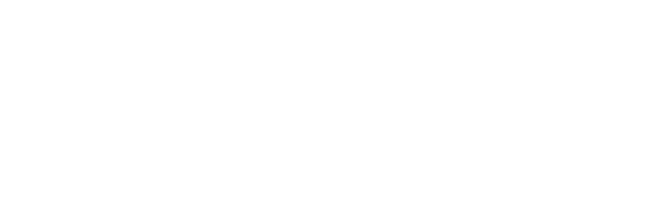 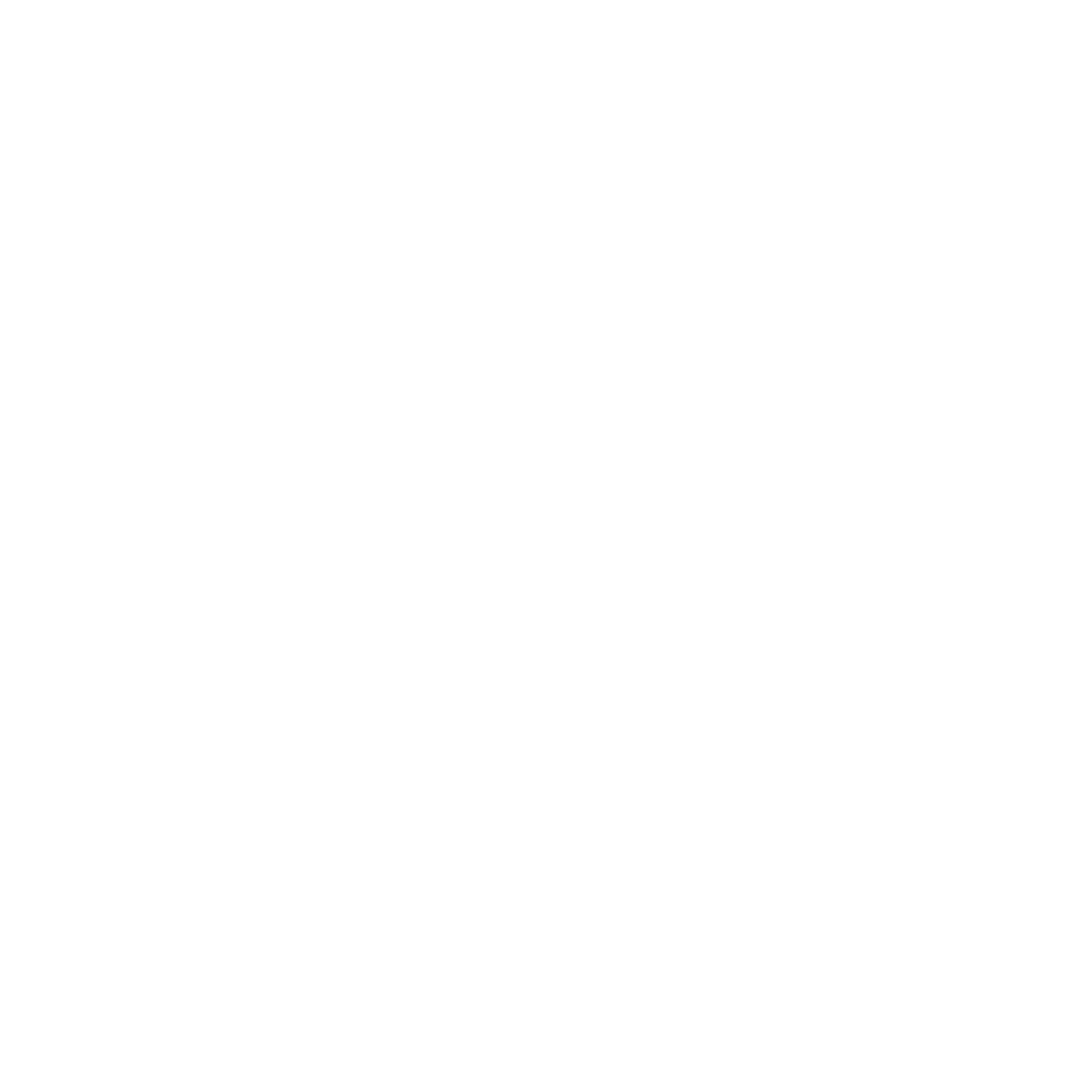